Hướng Dẫn Lập Trình Robot ScratchPhiên bản 2.0 (mBlock)
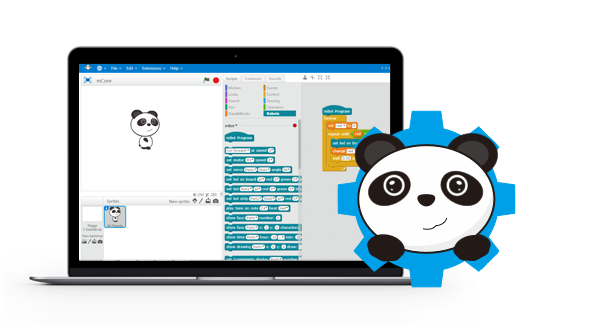 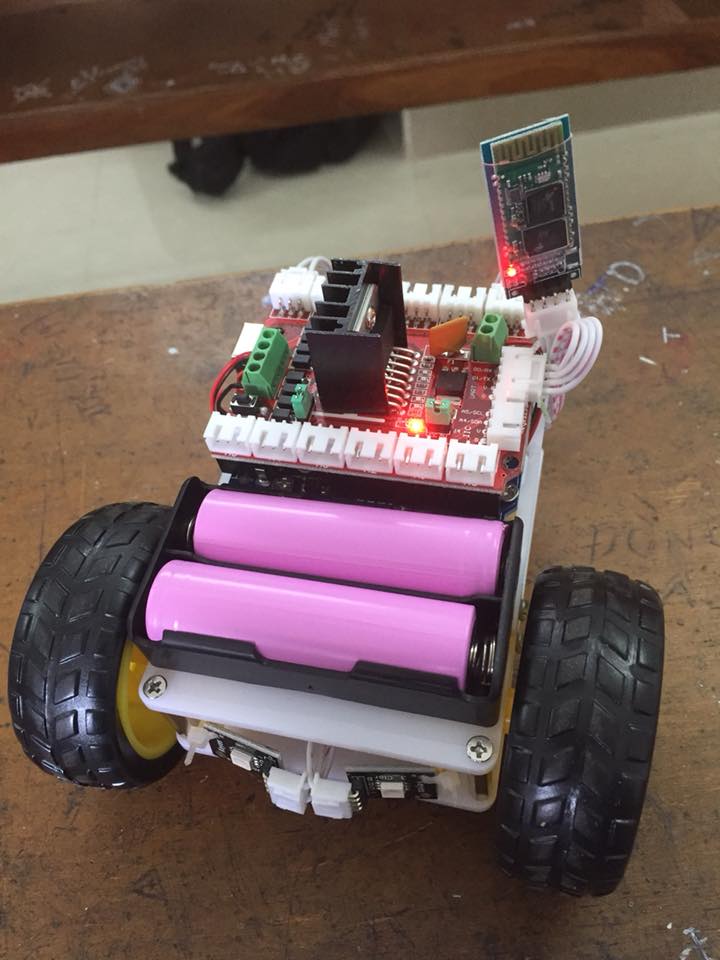 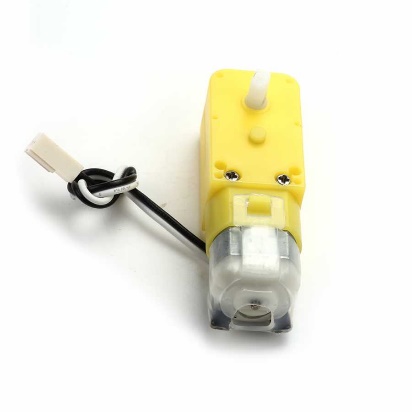 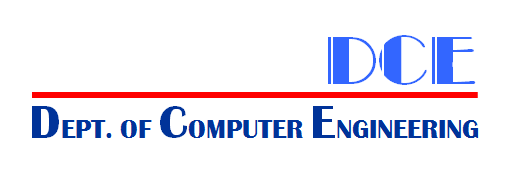 Nội dung
Tổng quan về Robot Scratch 

Tổng quan về mBlock

Các bước cơ bản để lập trình

Nguyên lý điều khiển động cơ

Lập trình điều khiển động cơ

Chạy thử chương trình
Tổng quan về Robot Scratch
Dựa trên Arduino Uno
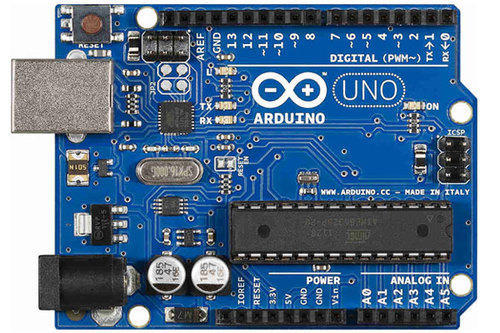 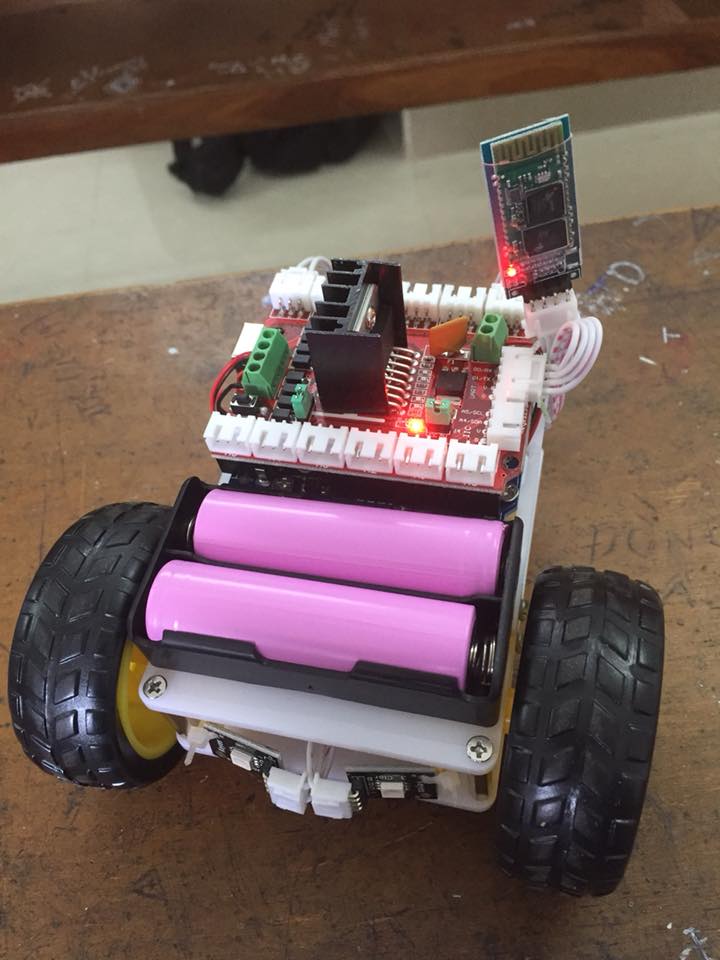 Hỗ trợ 10 cảm biến khác nhau:
Màu sắc, vật cản…

Kết nối không dây (Bluetooth):
Điện thoại thông minh
Máy tính
Tổng quan về mBlock
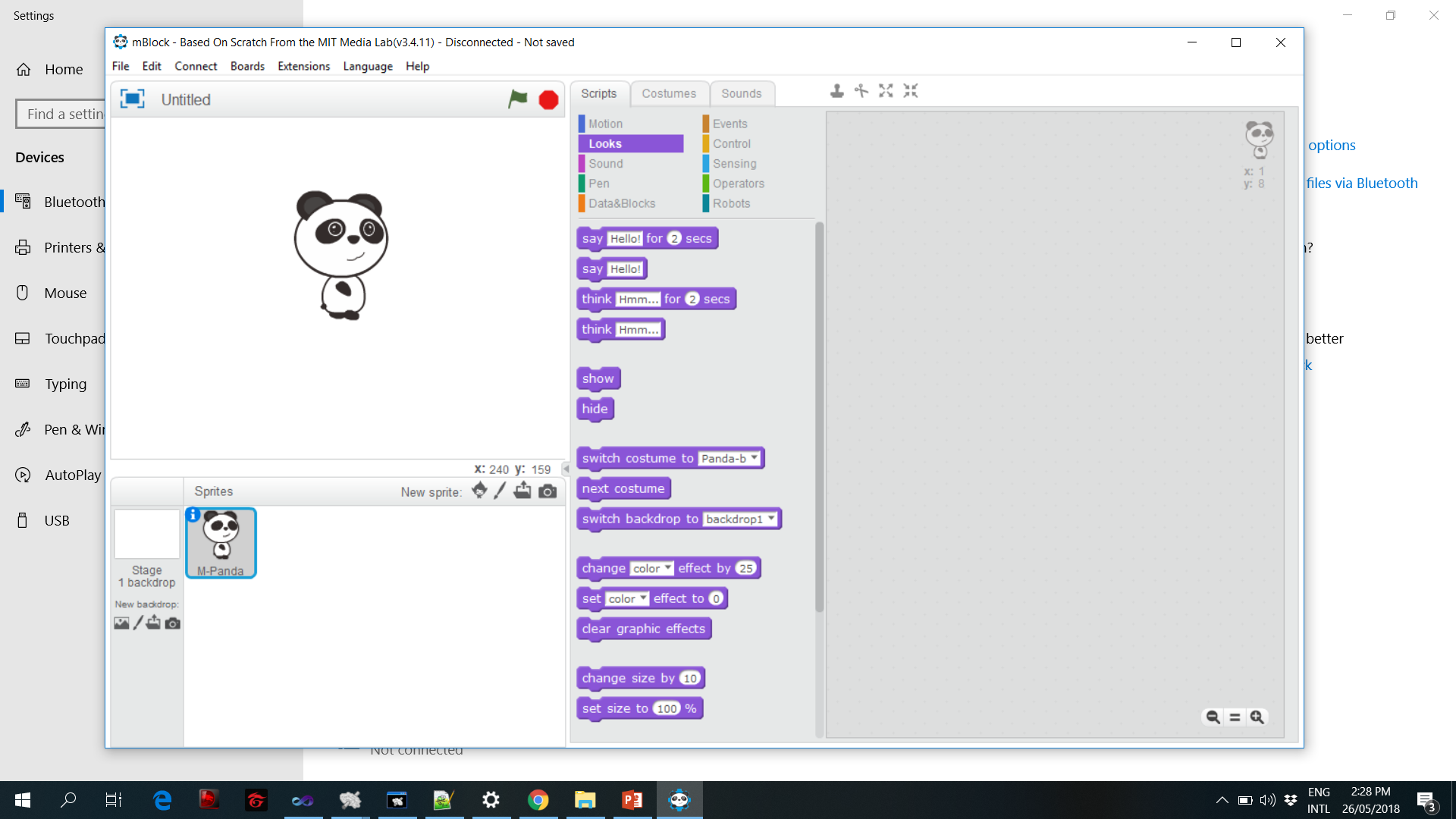 Lệnh Scratch
Chương trình
Công cụ lập trình Scratch cho Robot
Các bước cơ bản để lập trình
Bước 1: Lựa chọn chế độ Arduino (Edit/ Arduino mode)
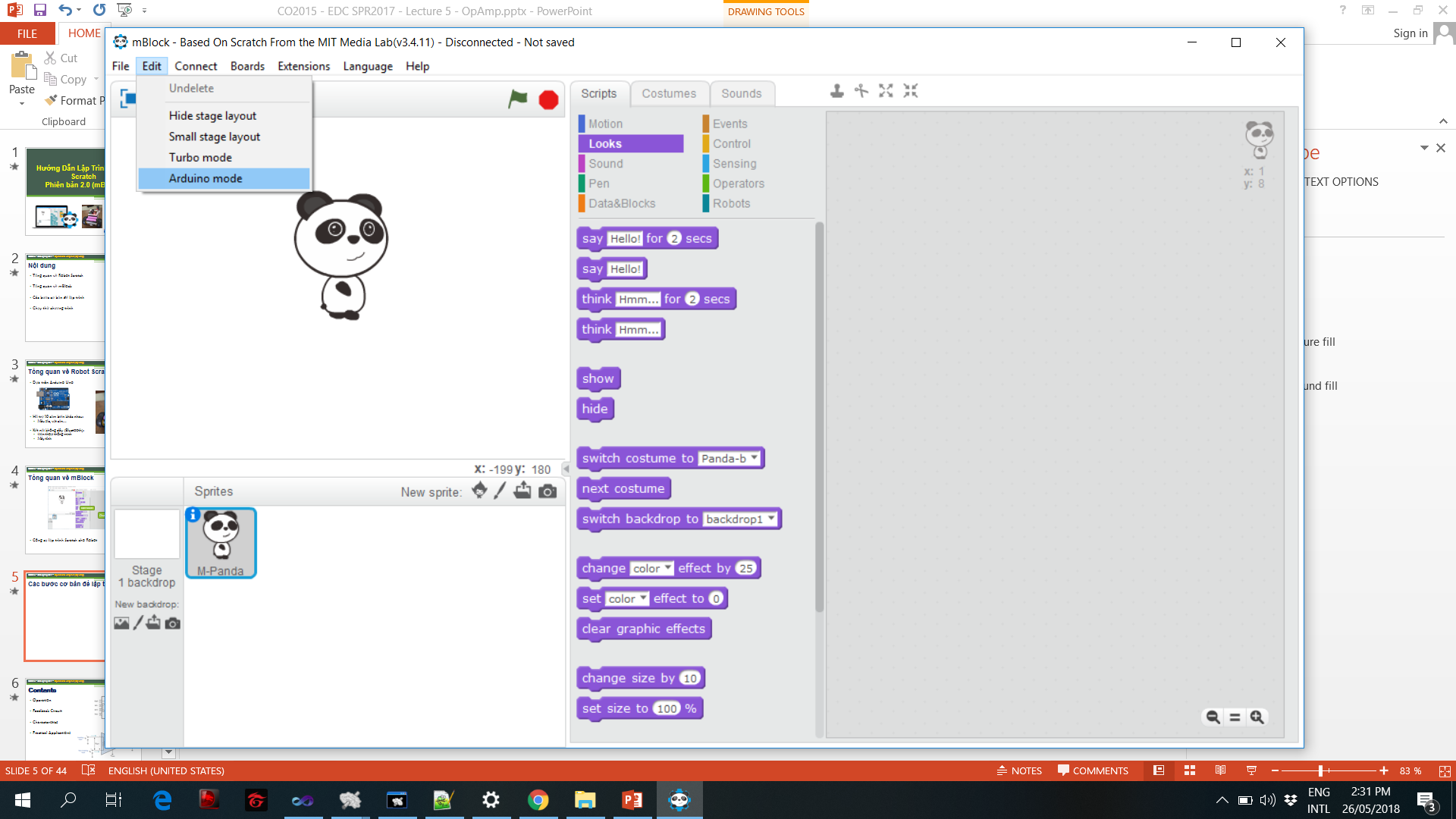 Các bước cơ bản để lập trình
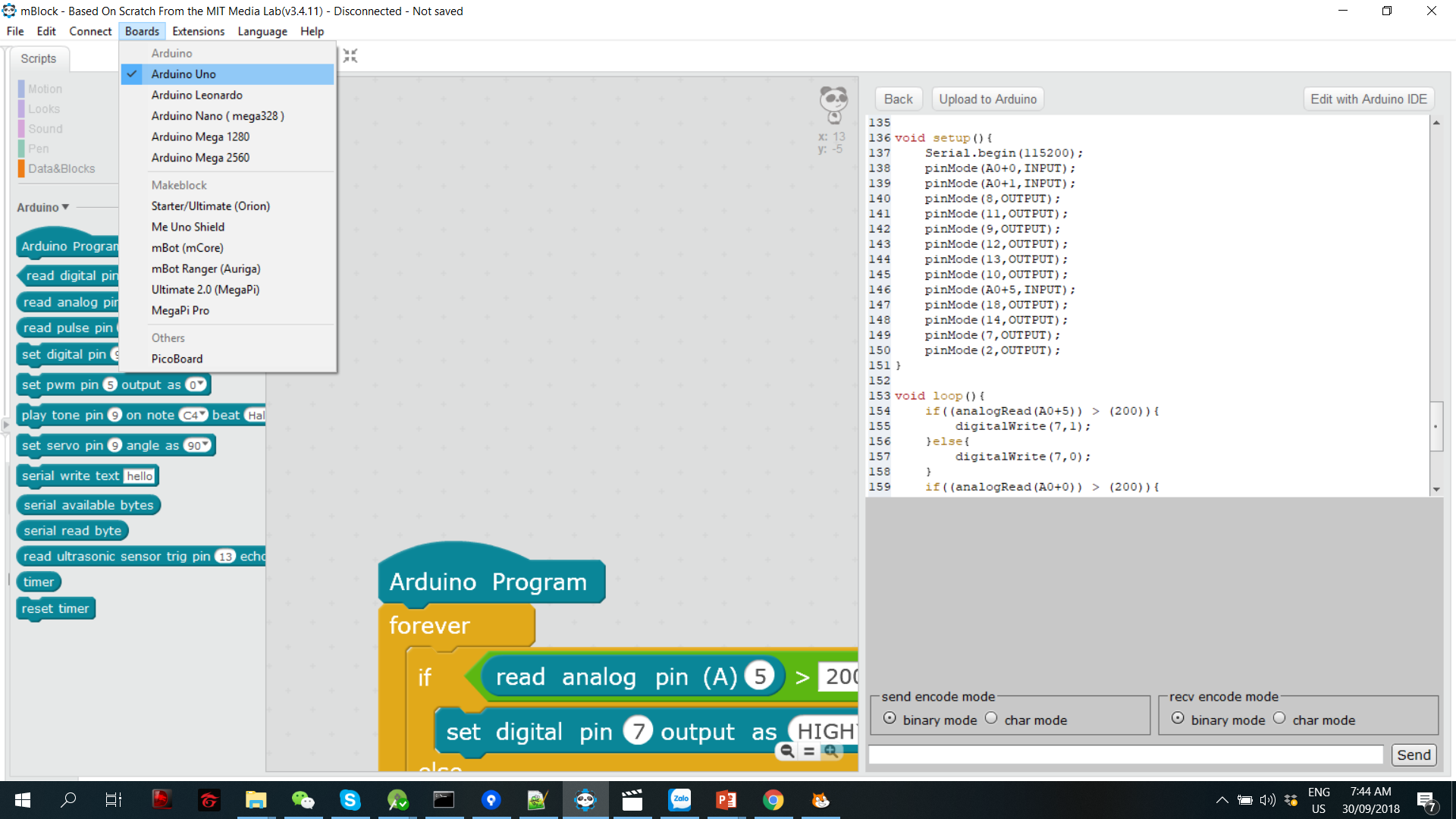 Vào Boards, chọn Arduino Uno
Giao diện mới để lập trình
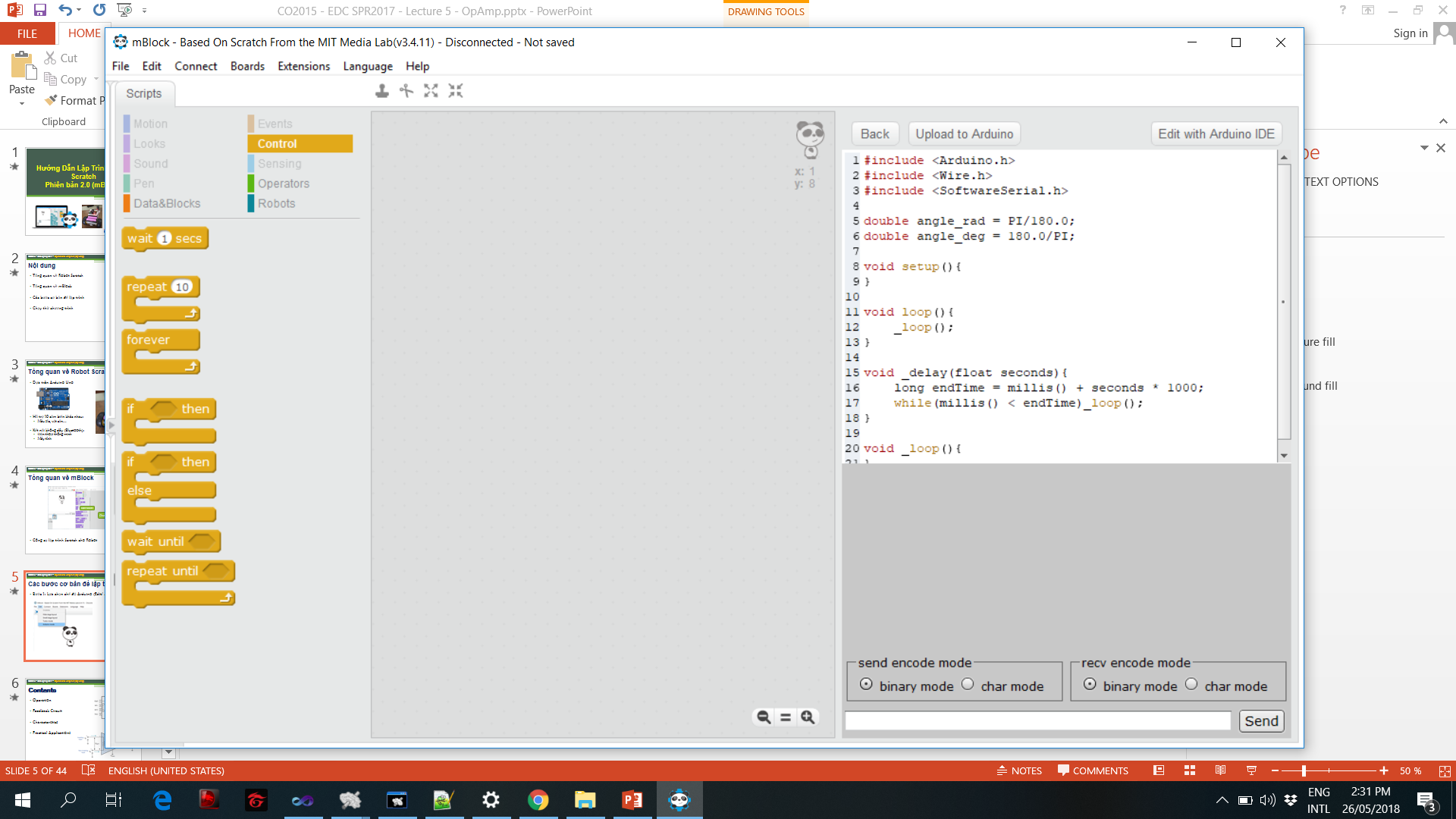 Lệnh Arduino
Lệnh Scratch
Chương trình
Các câu lệnh Scratch phù hợp với Robot Scratch
Nguyên lý điều khiển động cơ
Điều khiển tốc độ của động cơ
Quay nhanh – Quay chậm




Điều khiển chiều quay của động cơ
Quay tới – Quay lùi
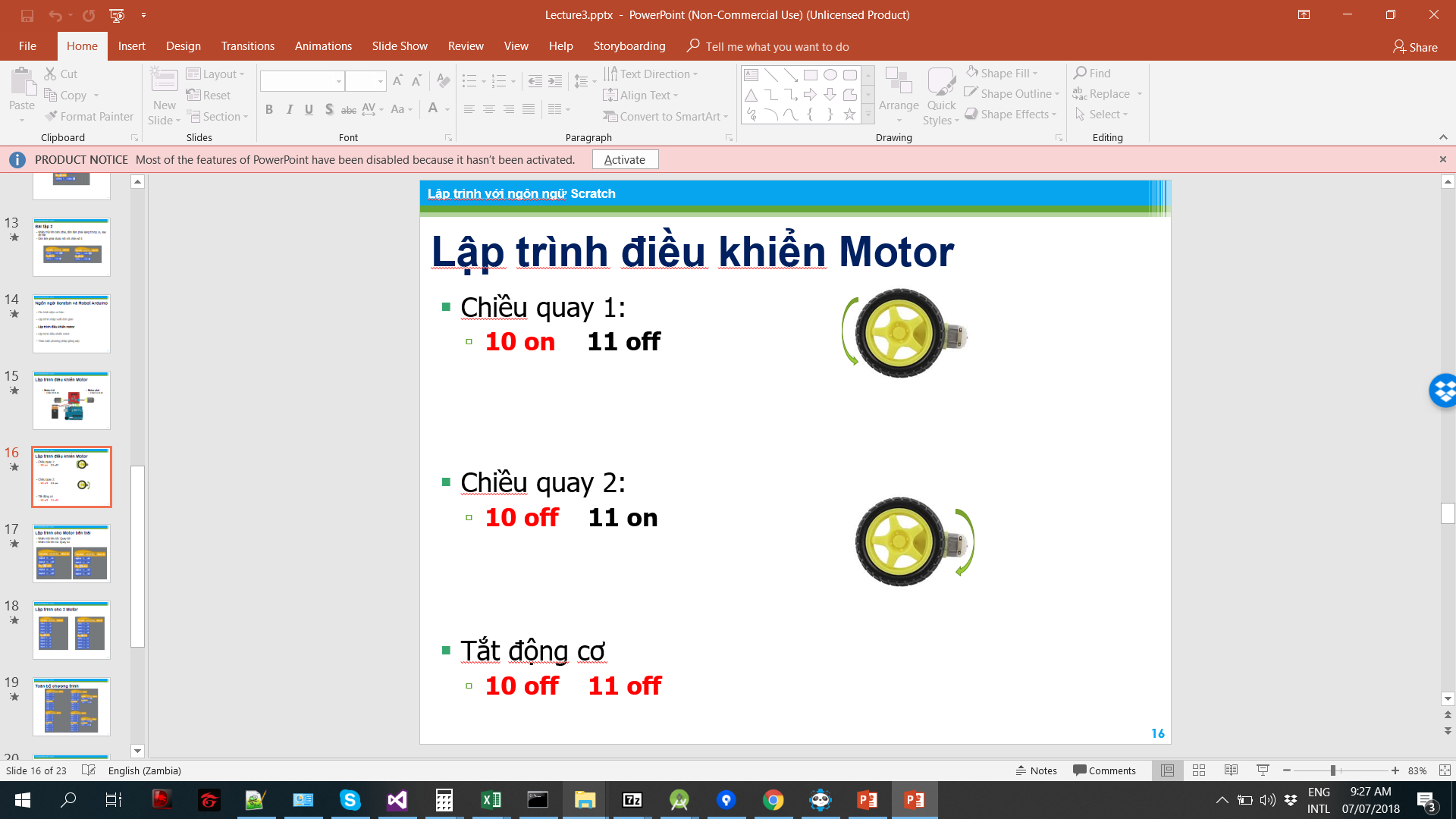 Các bước Lập trình cơ bản
Để thuận tiện cho việc lập trình, chúng ta sẽ tạo 1 hàm speed_motor như sau:



Hàm này có 2 thông số left và right:
left : Tốc độ động cơ bên trái
right : Tốc độ động cơ bên phải

Tốc độ là số dương (lớn hơn 0): Động cơ quay tới
Tốc độ là số âm (nhỏ hơn 0): Động cơ quay tới
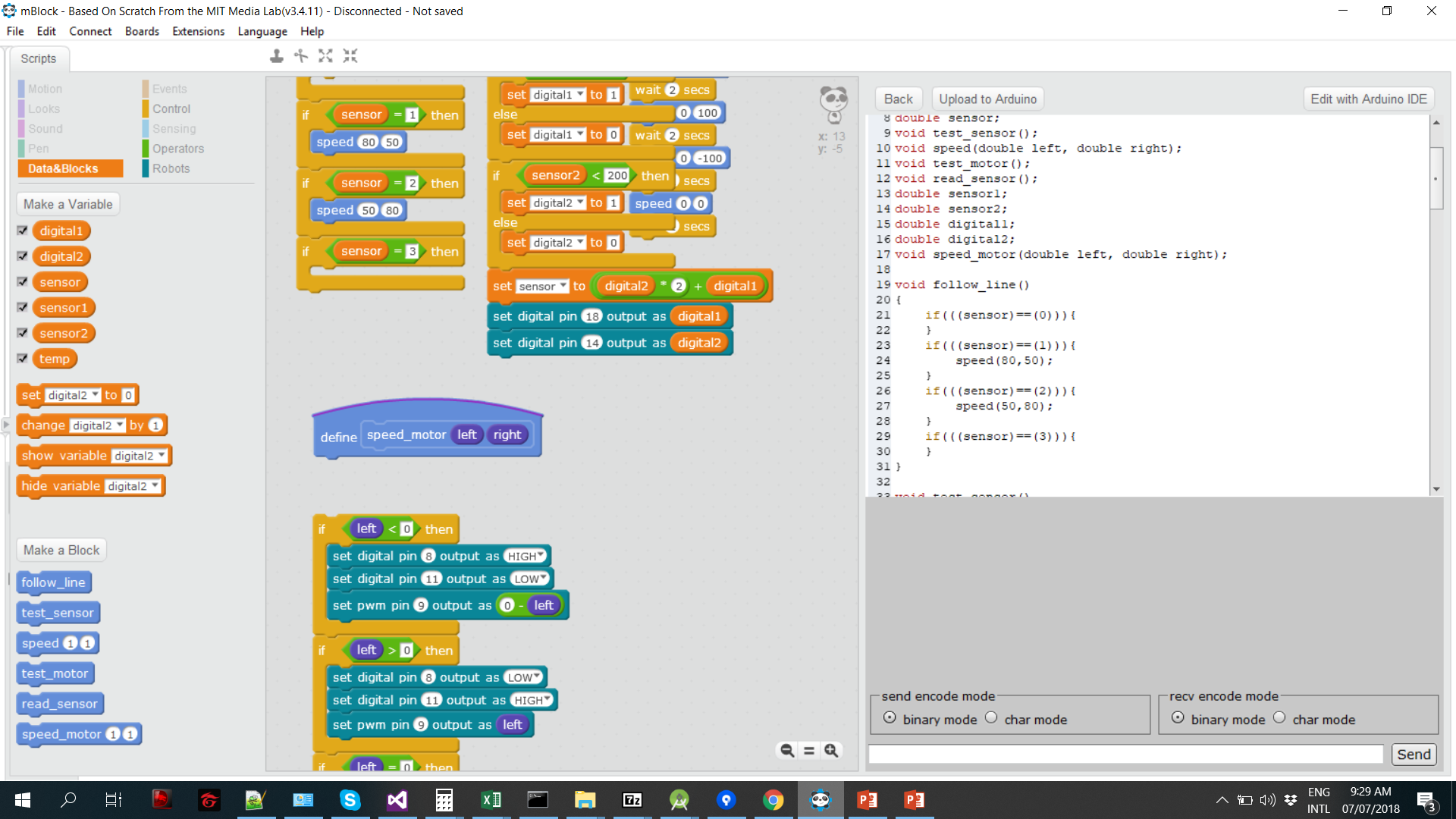 Các bước cơ bản để lập trình
Bước 1: Lựa chọn chế độ Arduino (Edit/ Arduino mode)
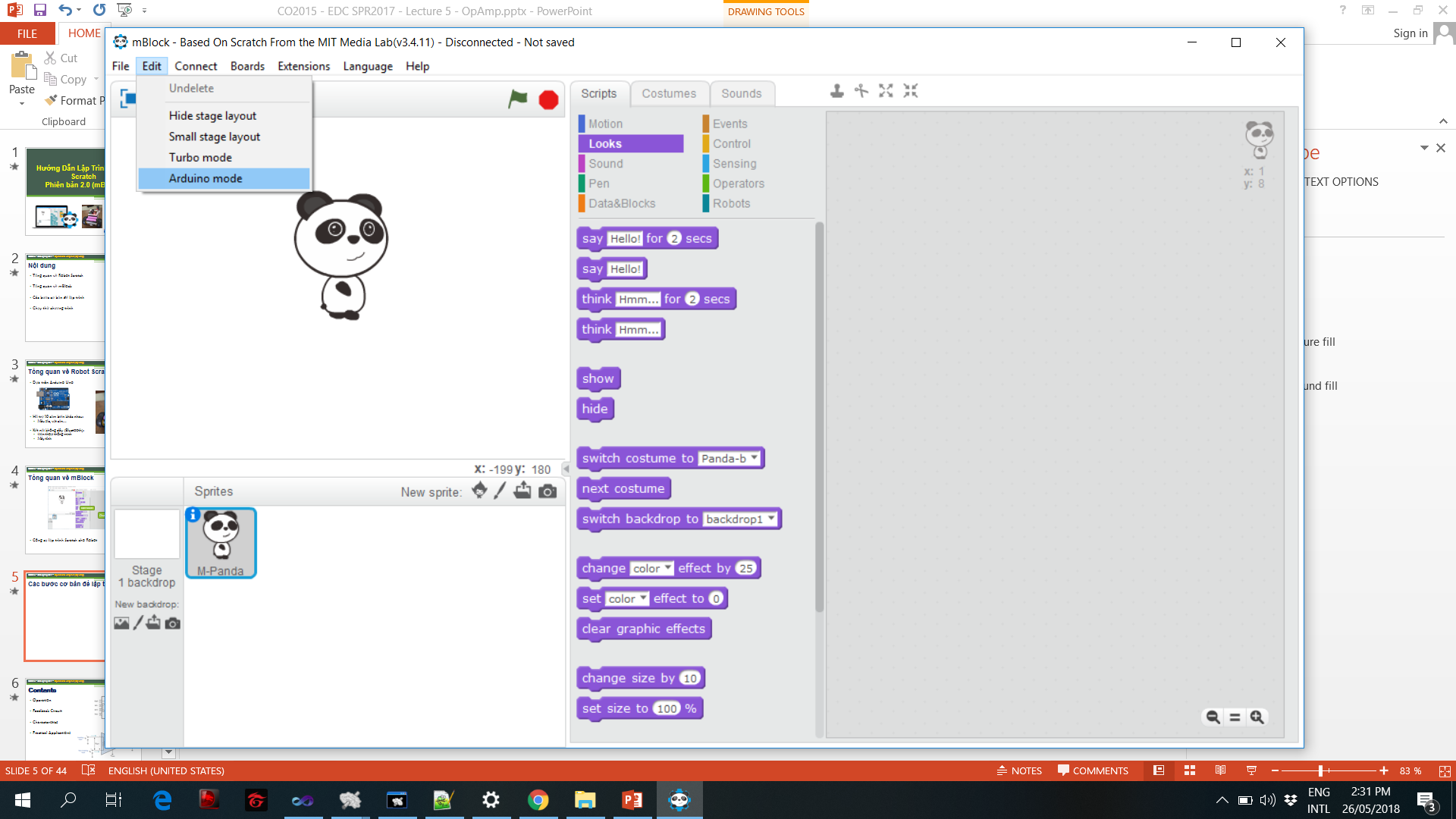 Các bước cơ bản để lập trình
Bước 2: Tạo hàm speed_motor
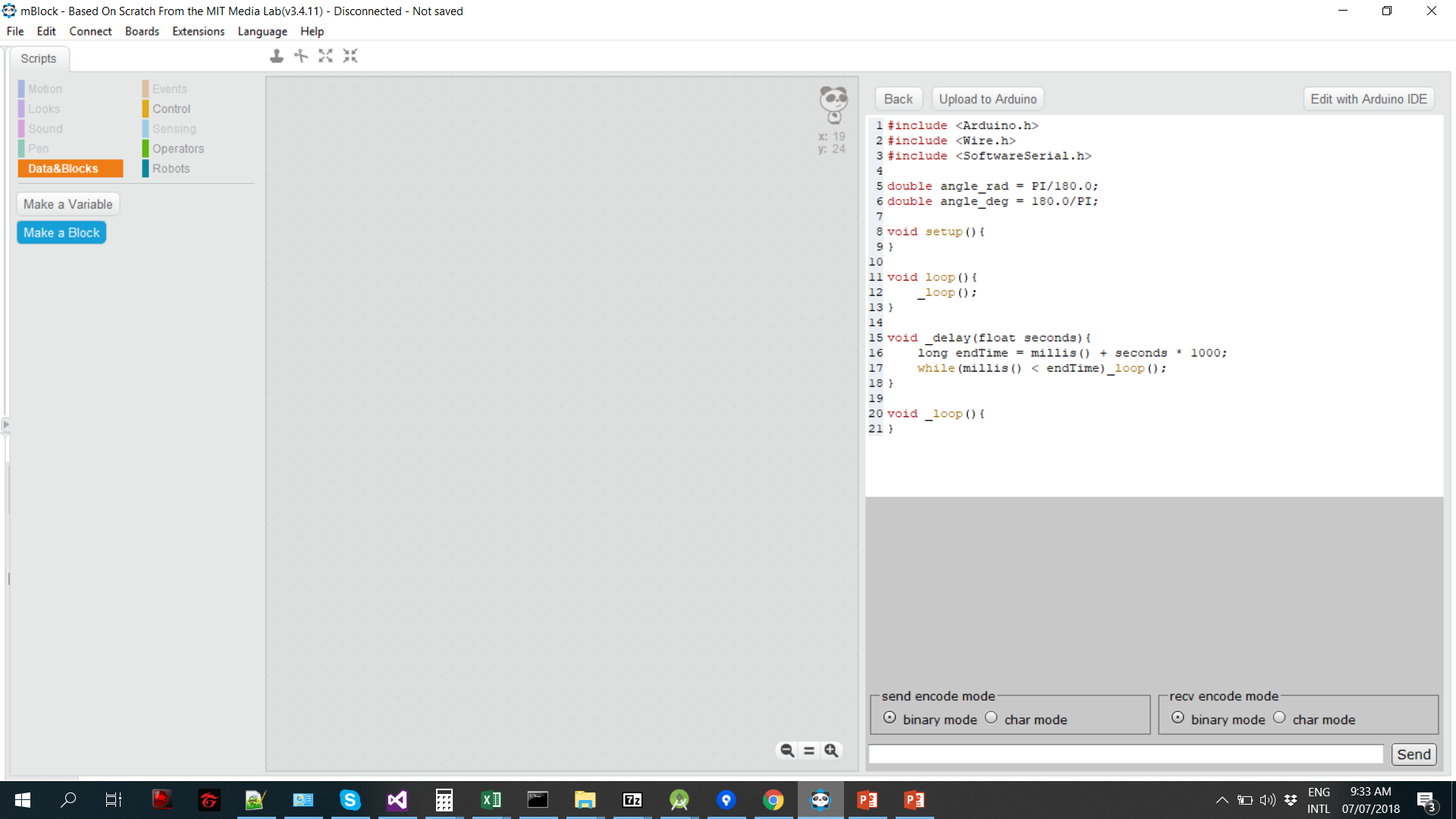 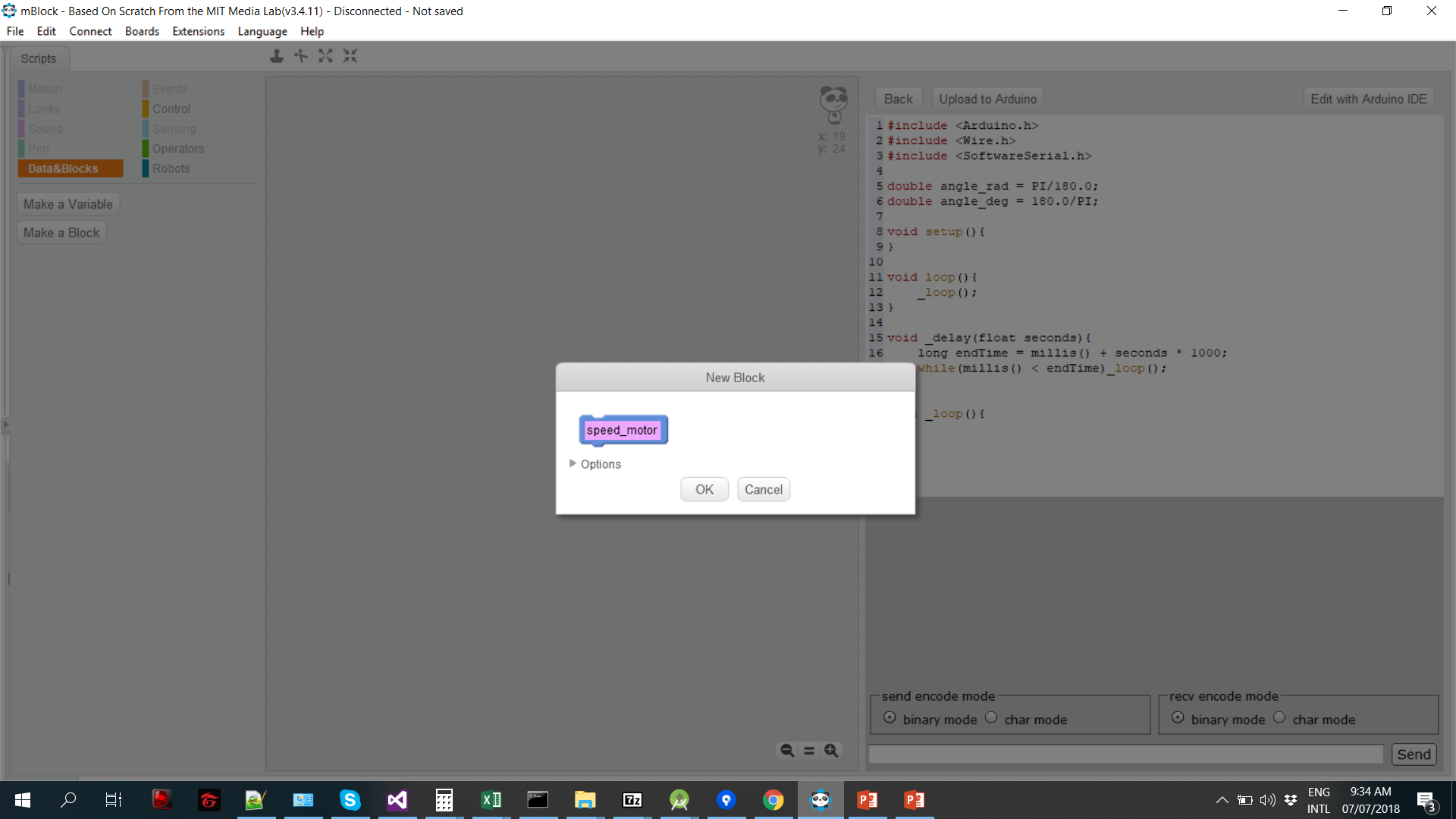   Điền tên hàm vào đây
Chọn Data&Blocks  Make a Block
Các bước cơ bản để lập trình
Bước 3: Tạo 2 tham số left và right cho hàm
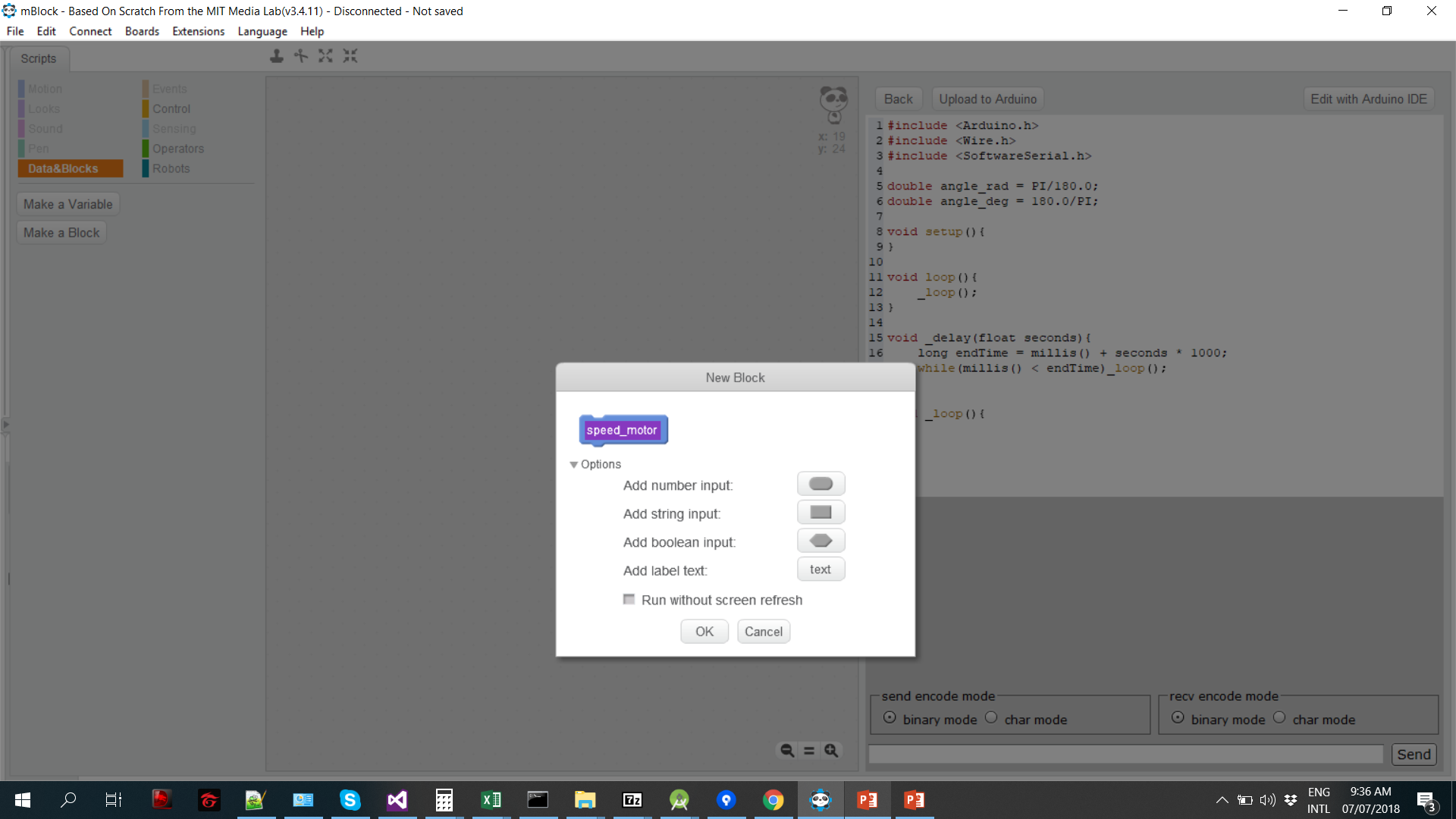   3b. Tiếp tục nhấn vào đây 2 lần
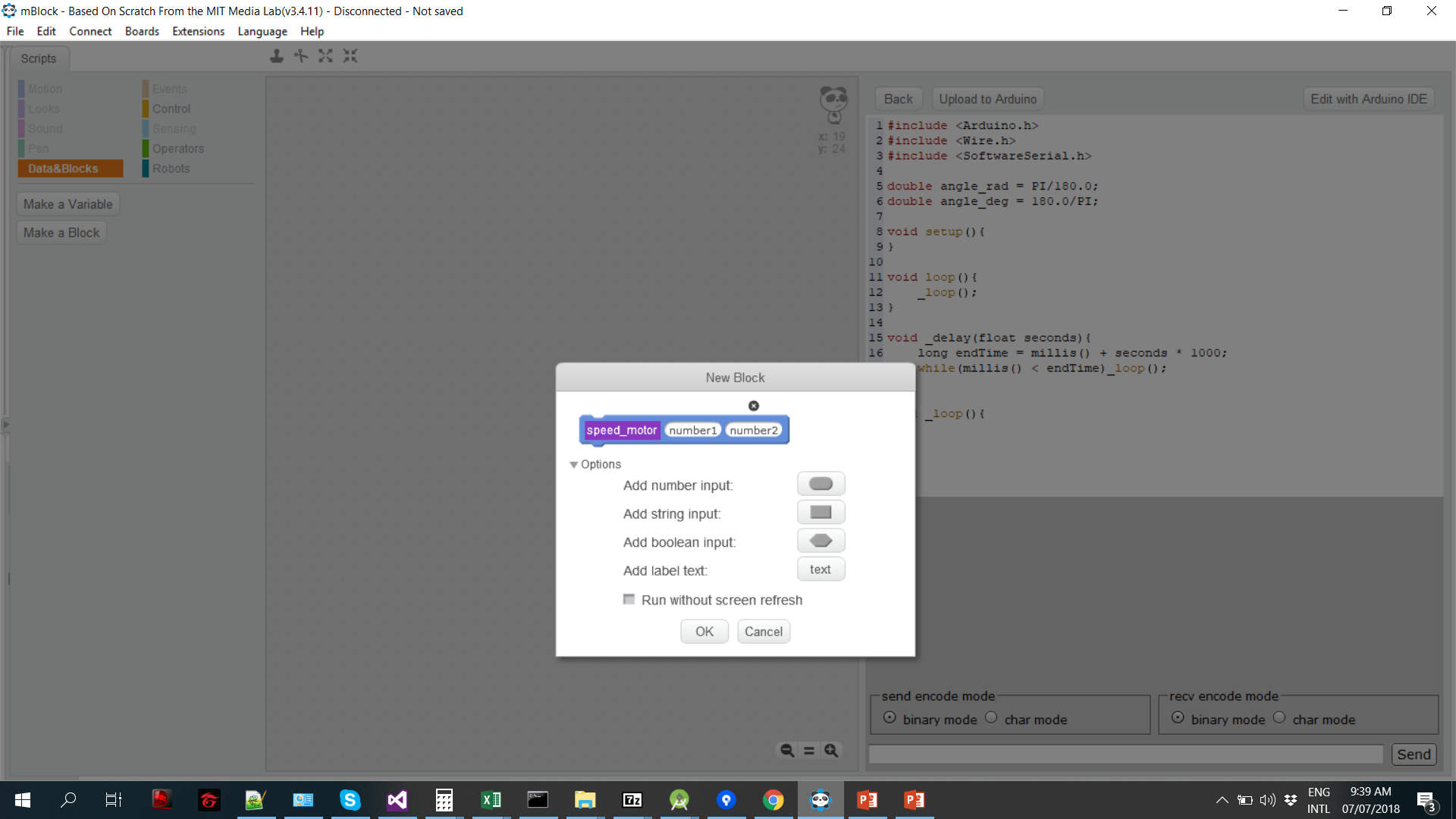 3c. Nhấp chuột vào number1, thay đổi  thành left;  number2 thành right
3a. Nhấn vào dấu        
bên cạnh tùy chọn Options
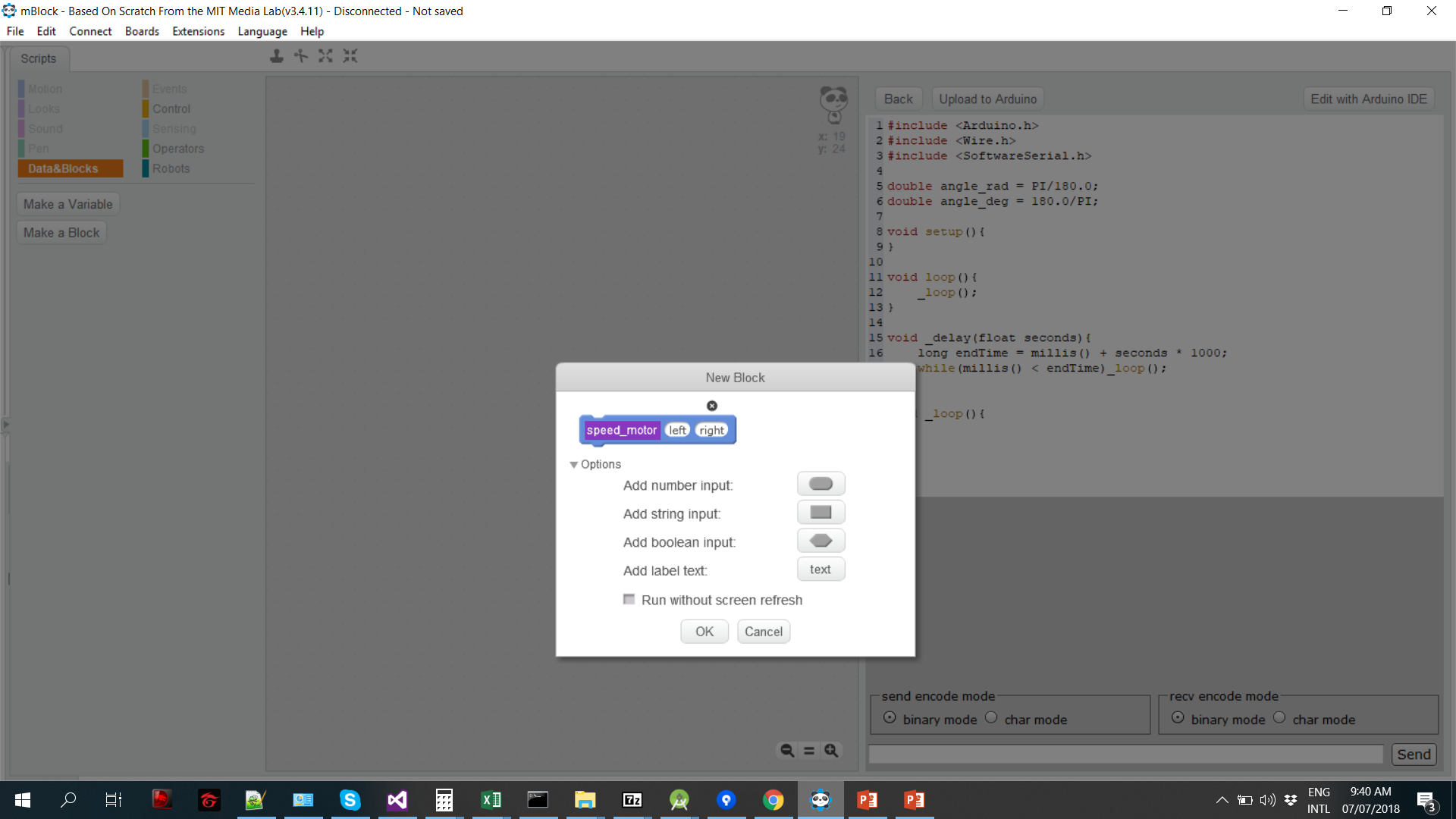 3d. Nhấp nút OK ở cuối!
Nguyên lý động cơ bên trái
Chiều quay: chân 8 và 11
Quay tới: Chân 8 = LOW, Chân 11 = HIGH
Quay lùi: Chân 8 = HIGH, Chân 11 = LOW
Ngừng quay: Chân 8 = LOW, Chân 11 = LOW

Tốc độ: Chân 9
0: Tốc độ tối thiểu (ngừng quay)
255: Tốc độ tối đa
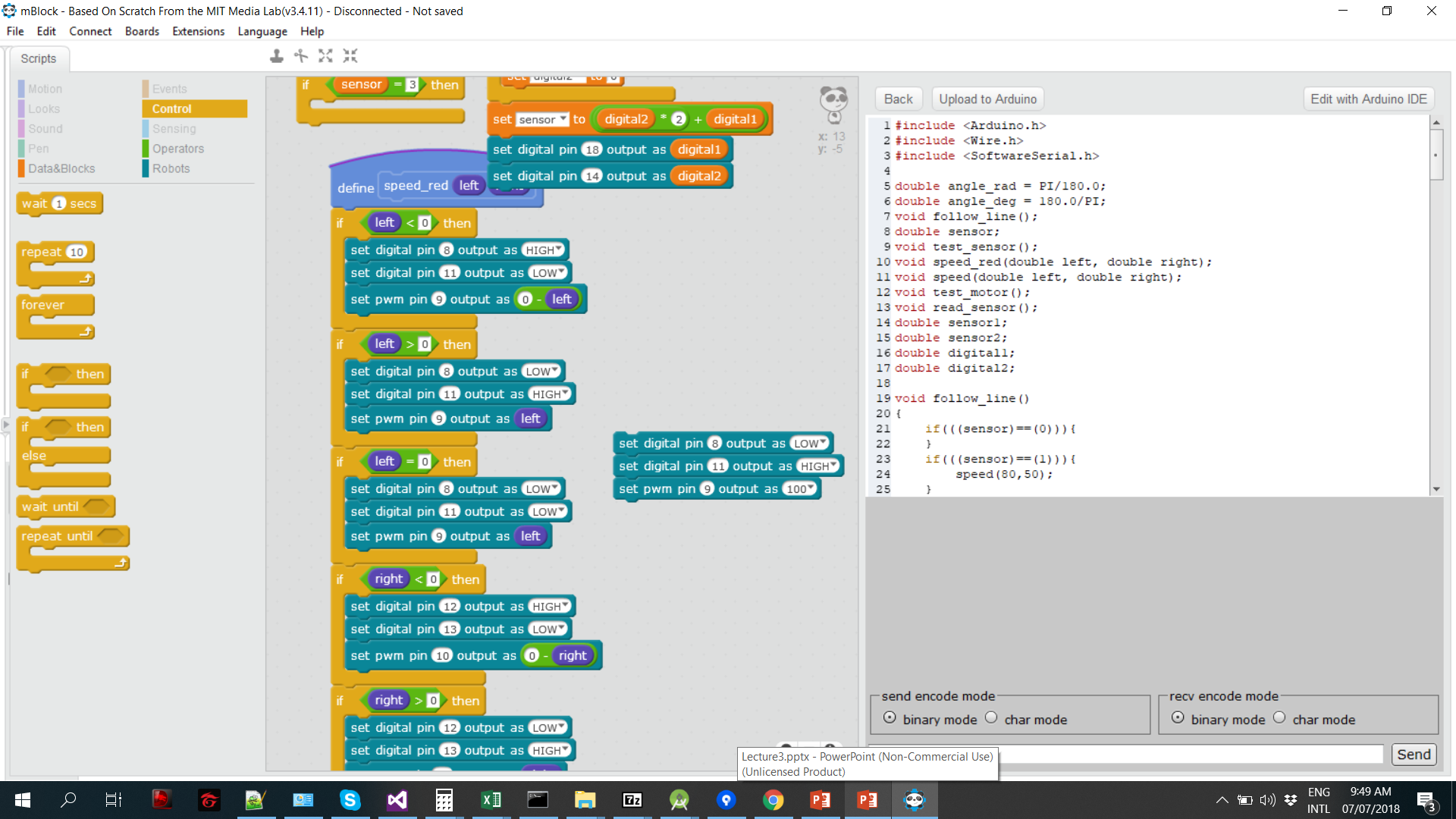 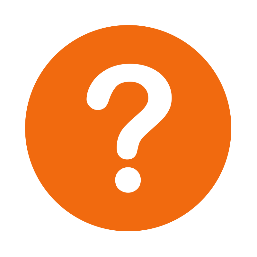 Xác định chiều quay và tốc độ của động cơ với các câu lệnh bên
Chương trình điều khiển
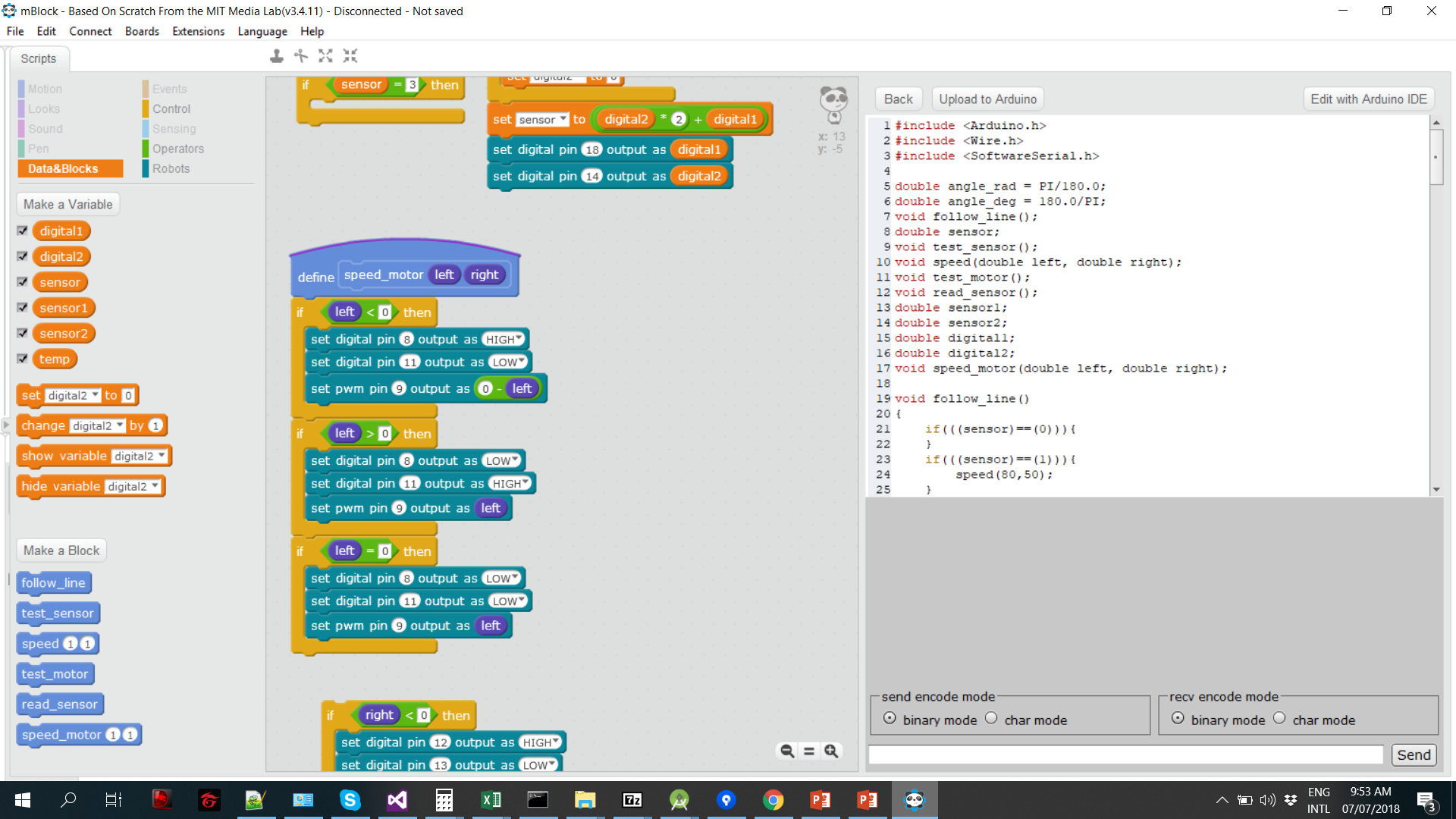 Quay lùi: Chân 8 = HIGH, Chân 11 = LOW
Tốc độ: Số âm nên phải chuyển thành dương
Quay tới: Chân 8 = LOW, Chân 11 = HIGH
Tốc độ: Bình thường đã là số dương
Dừng động cơ
Tốc độ: Bình thường đã là 0
Nguyên lý động cơ bên phải
Chiều quay: chân 12 và 13
Quay tới: Chân 12 = LOW, Chân 13 = HIGH
Quay lùi: Chân 12 = HIGH, Chân 13 = LOW
Ngừng quay: Chân 12= LOW, Chân 13 = LOW

Tốc độ: Chân 10
0: Tốc độ tối thiểu (ngừng quay)
255: Tốc độ tối đa
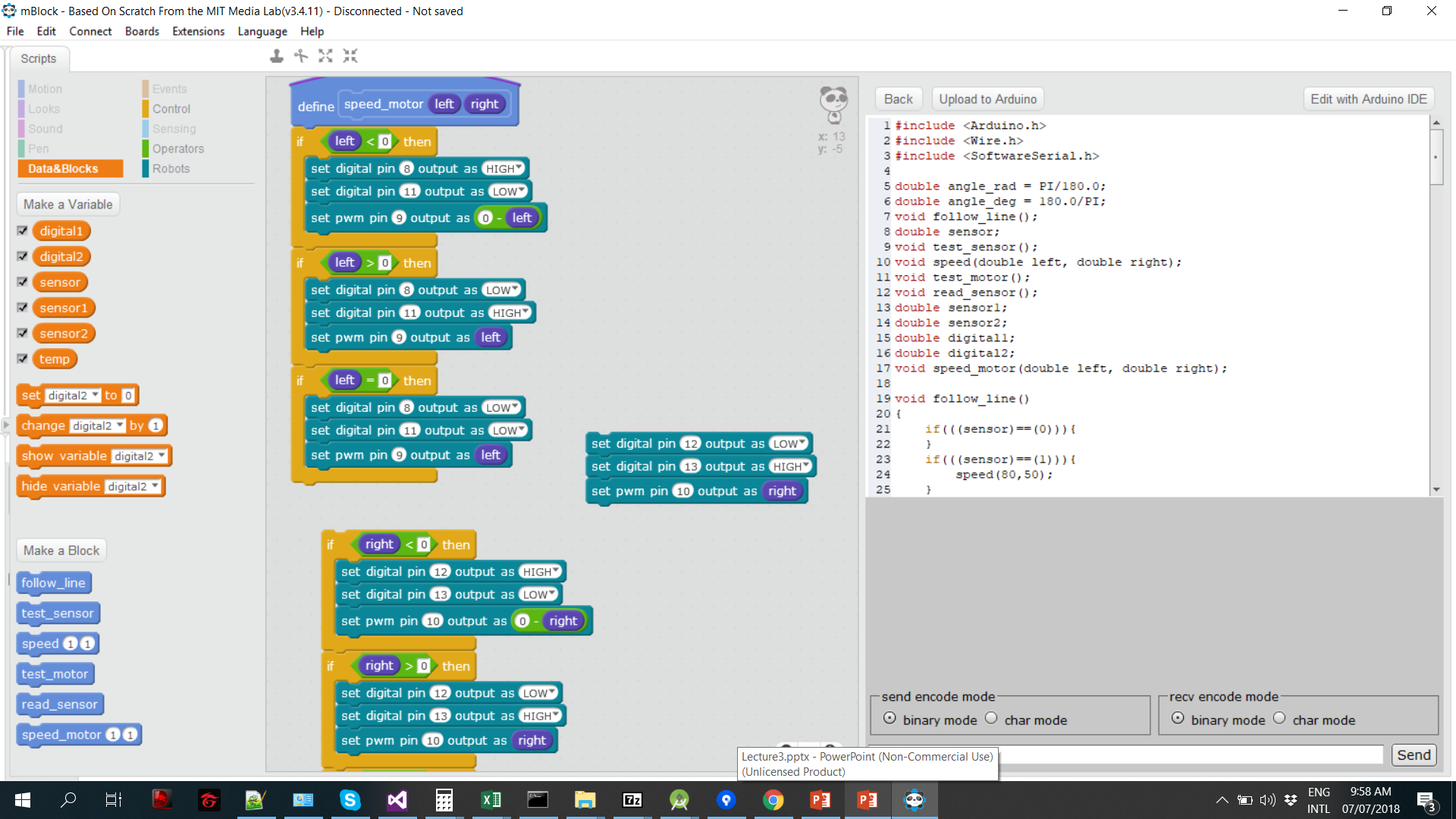 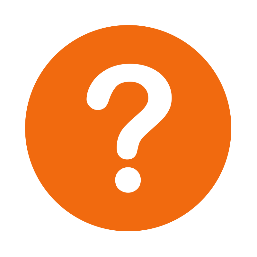 Xác định chiều quay và tốc độ của động cơ với các câu lệnh bên
Hoàn thiện hàm speed_motor
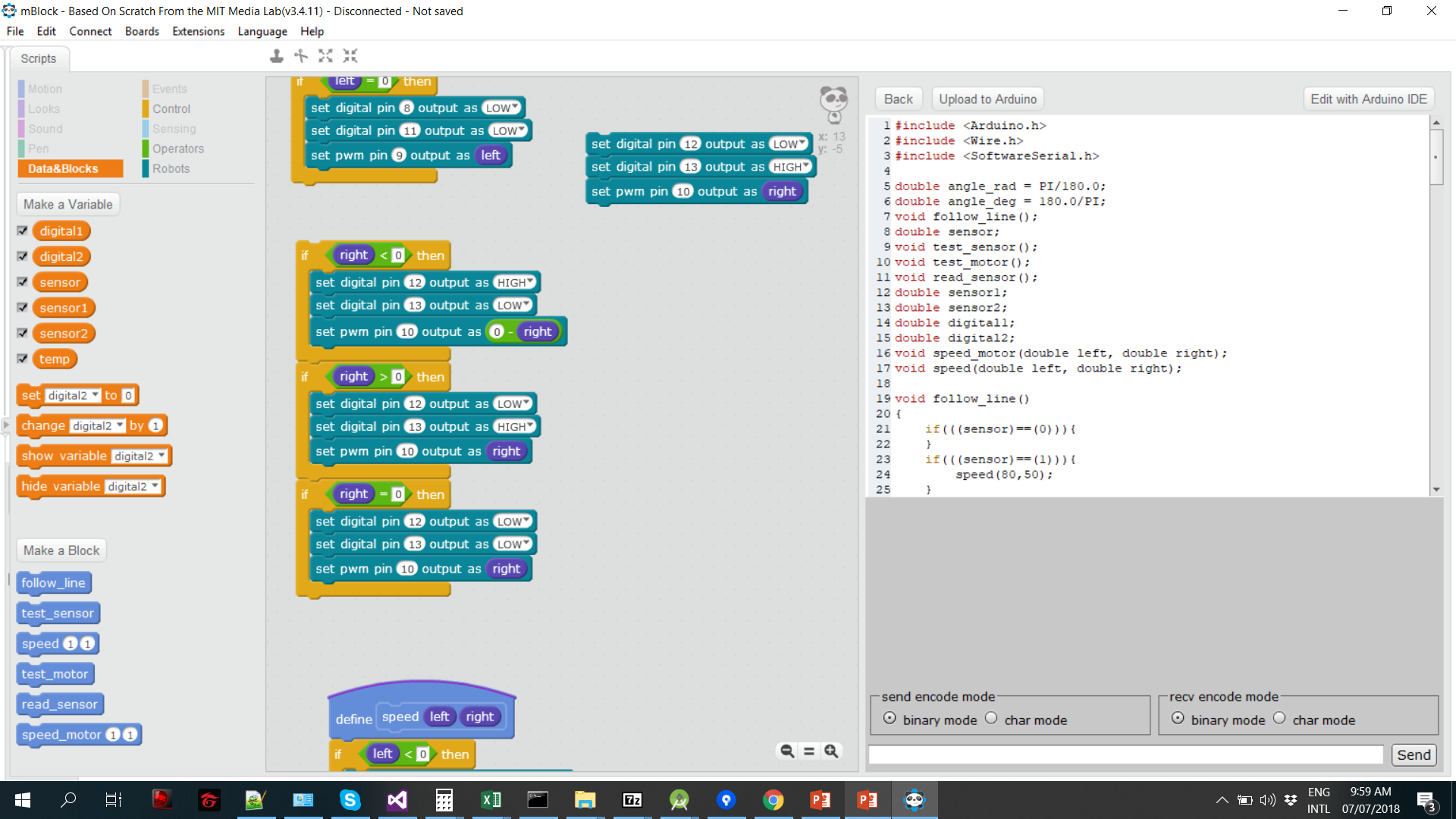 Quay lùi
Ghép đoạn chương trình này bên dưới chương trình điều khiến động cơ bên trái
Quay tới
Ngừng quay
Chạy thử chương trình
Với đoạn chương trình bên, robot sẽ di chuyển như thế nào?
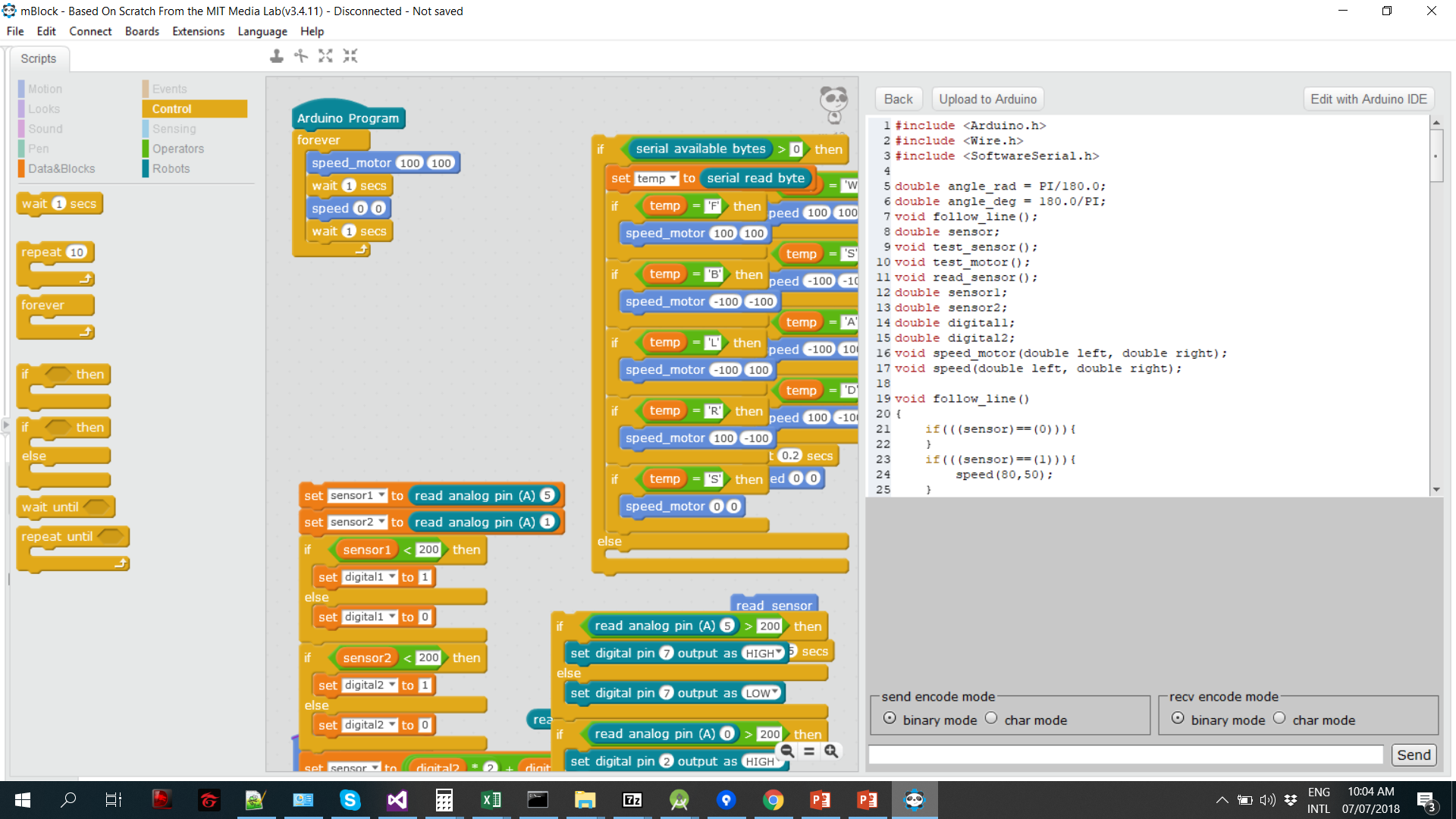 Đáp Án
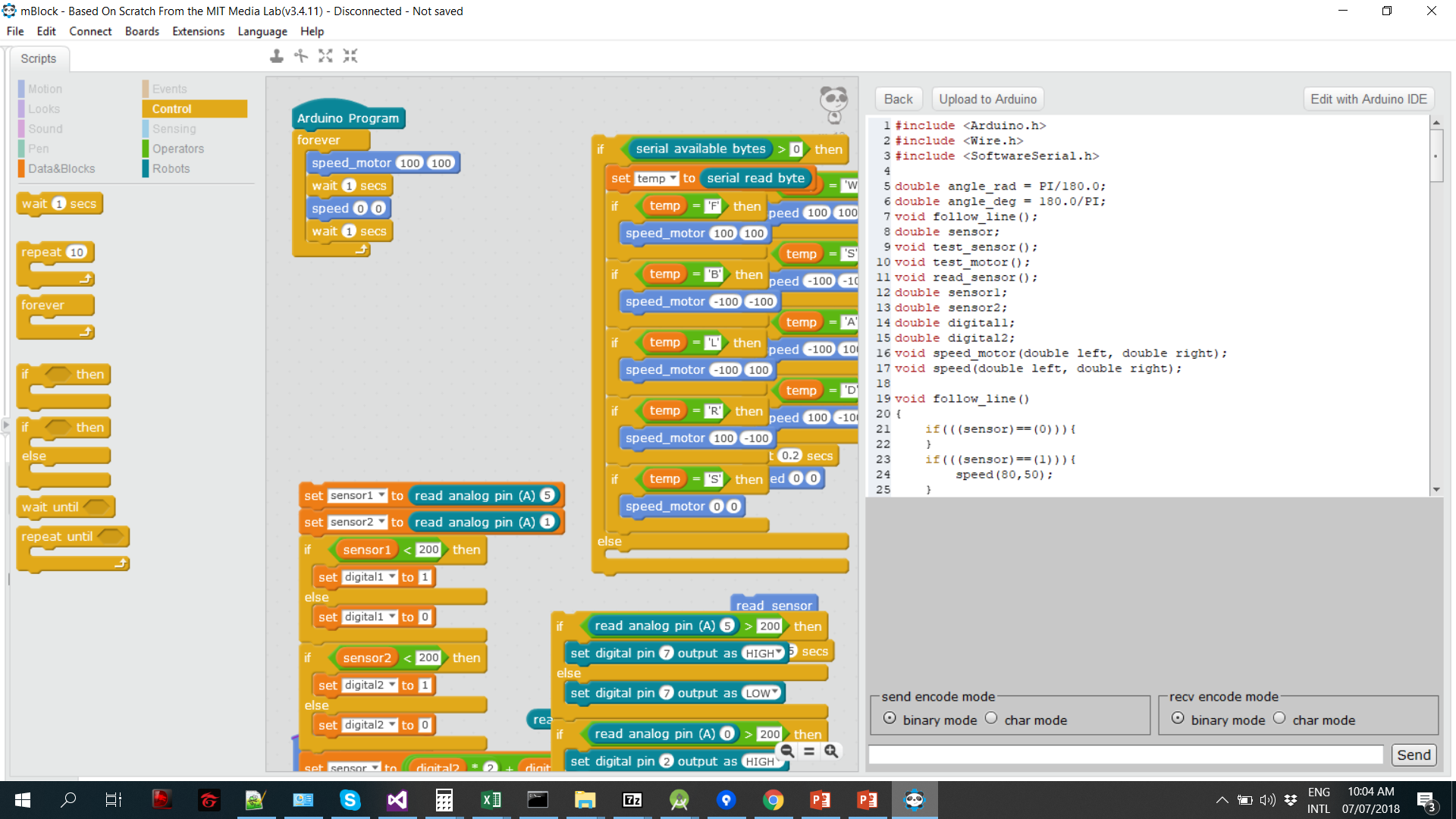 Robot đi tới (Tốc độ 100) trong 1s rồi dừng trong 1s

Lặp lại quá trình trên mãi mãi
Nạp chương trình
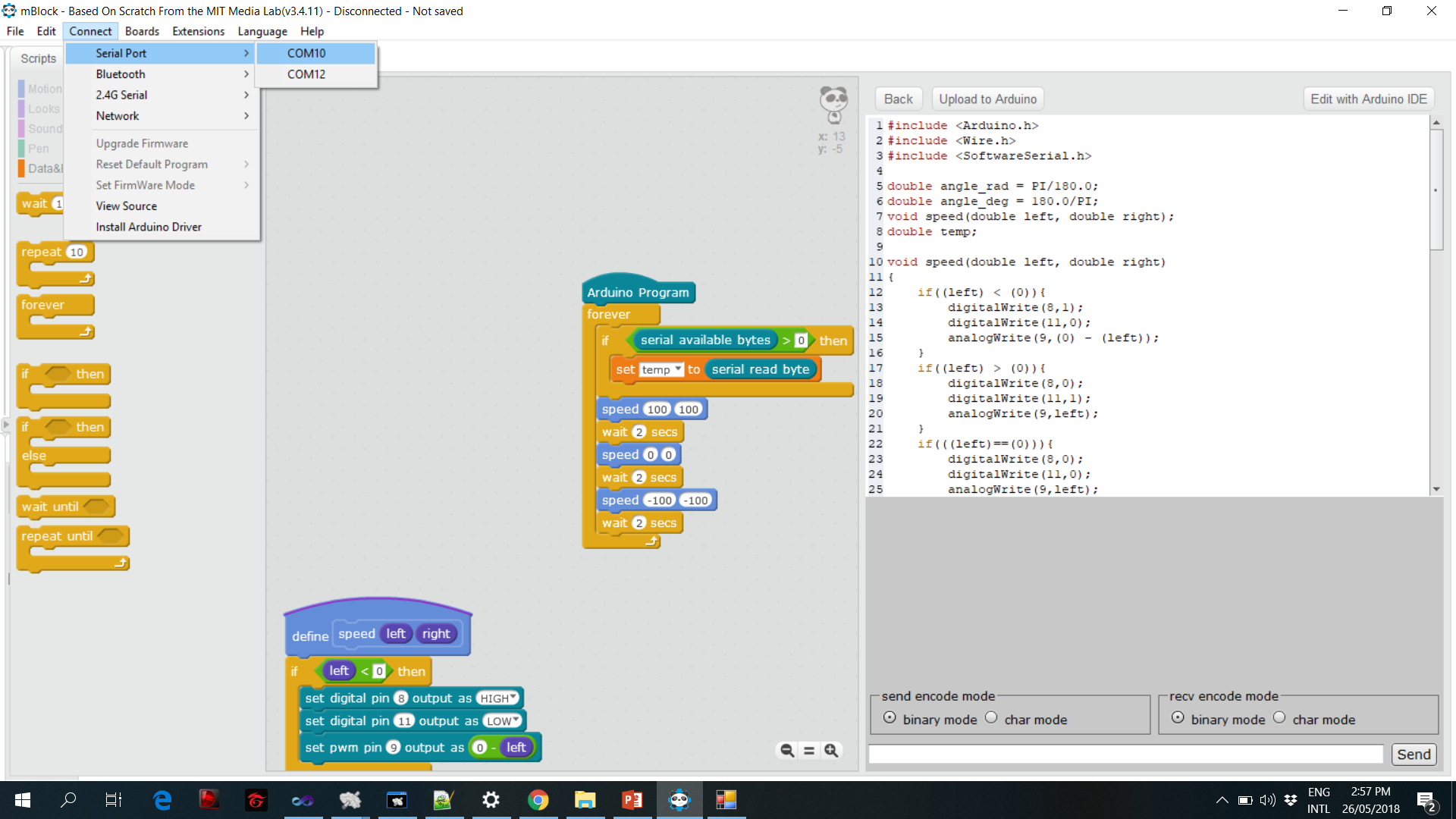 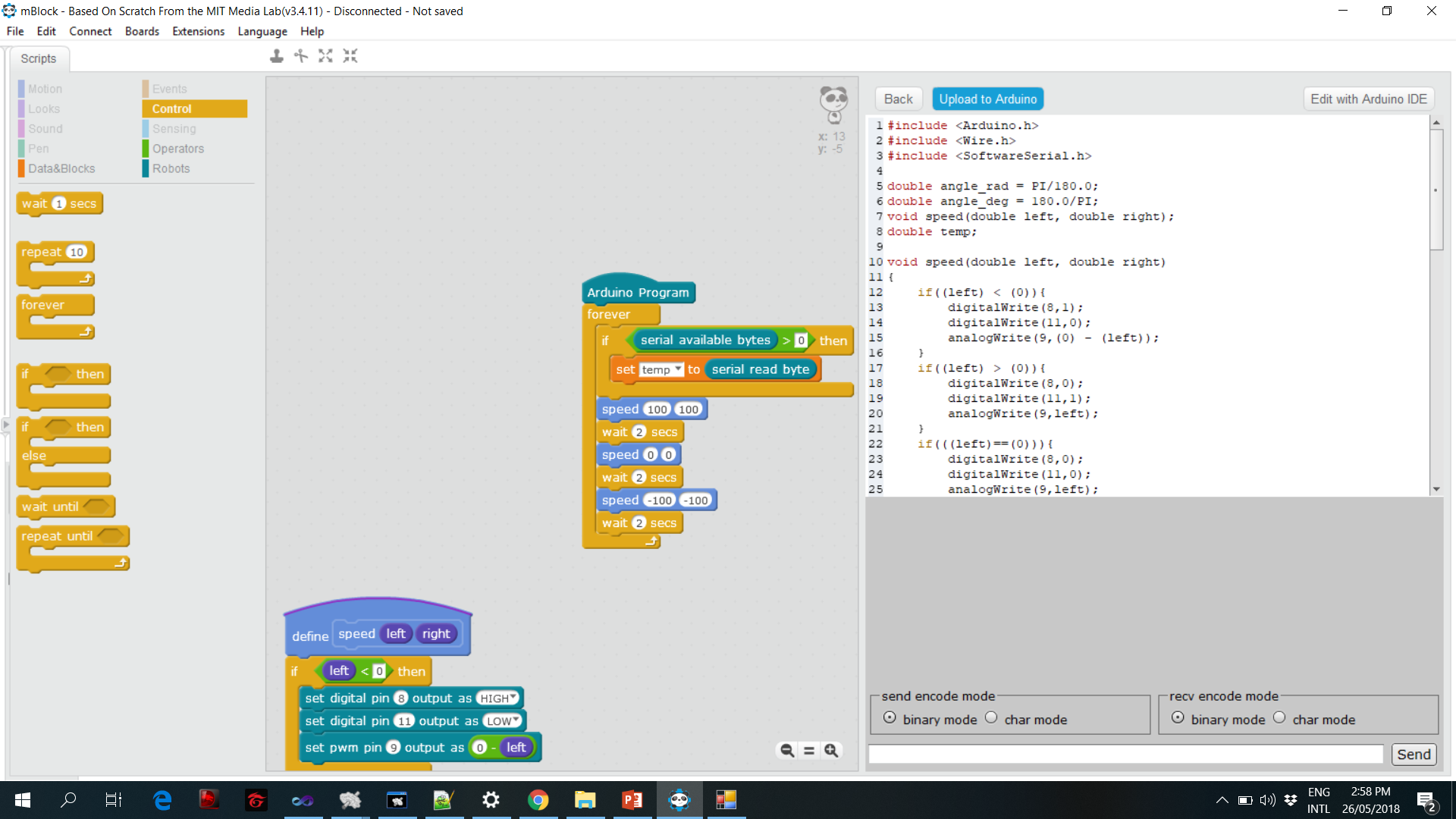 Chọn Connect/ Serial Port: Lựa chọn đúng cổng kết nối
Chọn Upload to Arduino
Di chuyển Robot để cảm biến nằm trên 2 màu đen trắng để kiếm tra kết quả
Bài tập 1:
Viết chương trình cho robot đi tới trong 1s, dừng lại 1s và sau đó đi lùi trong 1s
Đáp Án
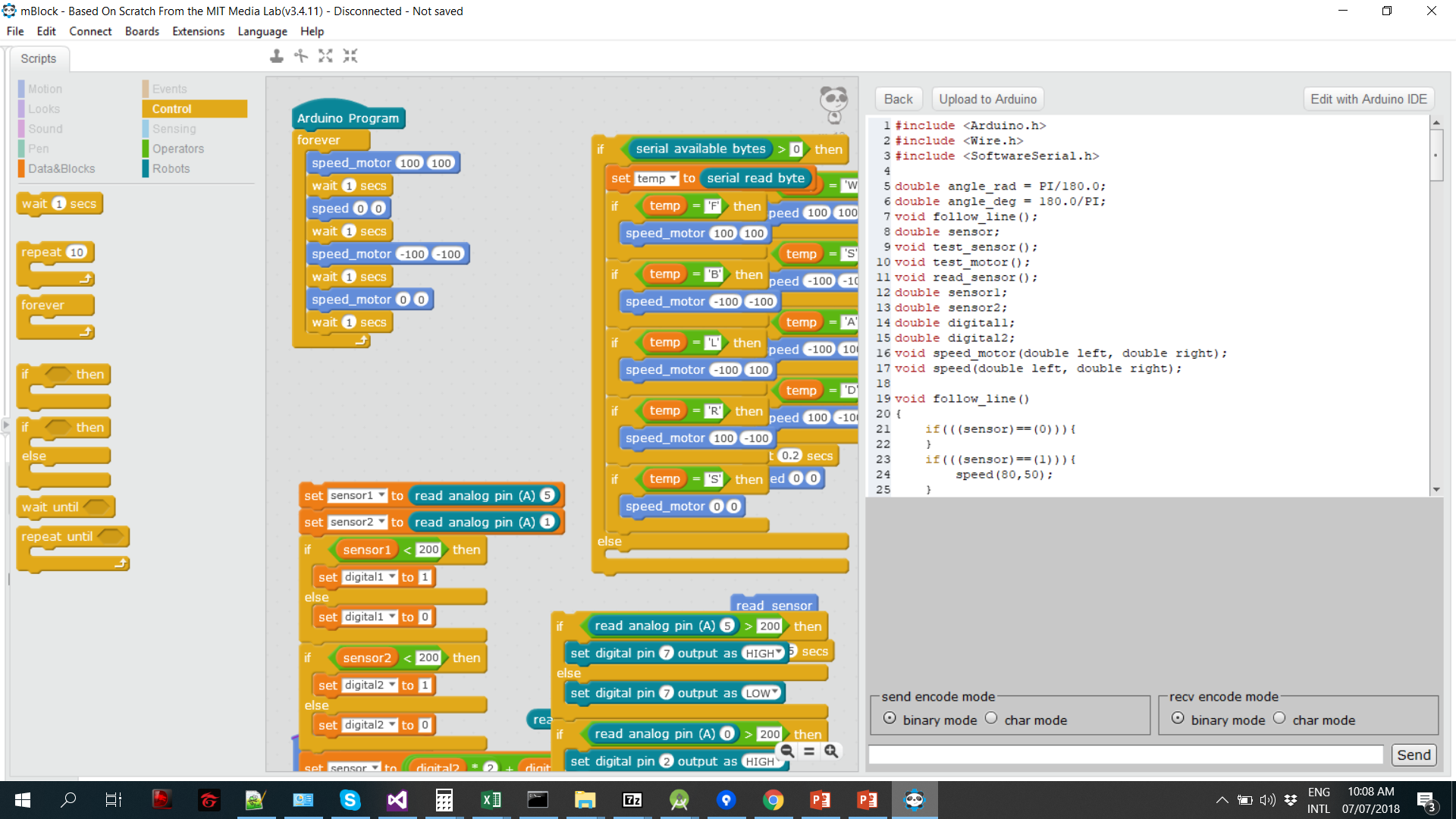 Bài tập 2:
Viết chương trình cho robot quay phải, dừng lại 1s rồi sau đó quay phải
Đáp Án
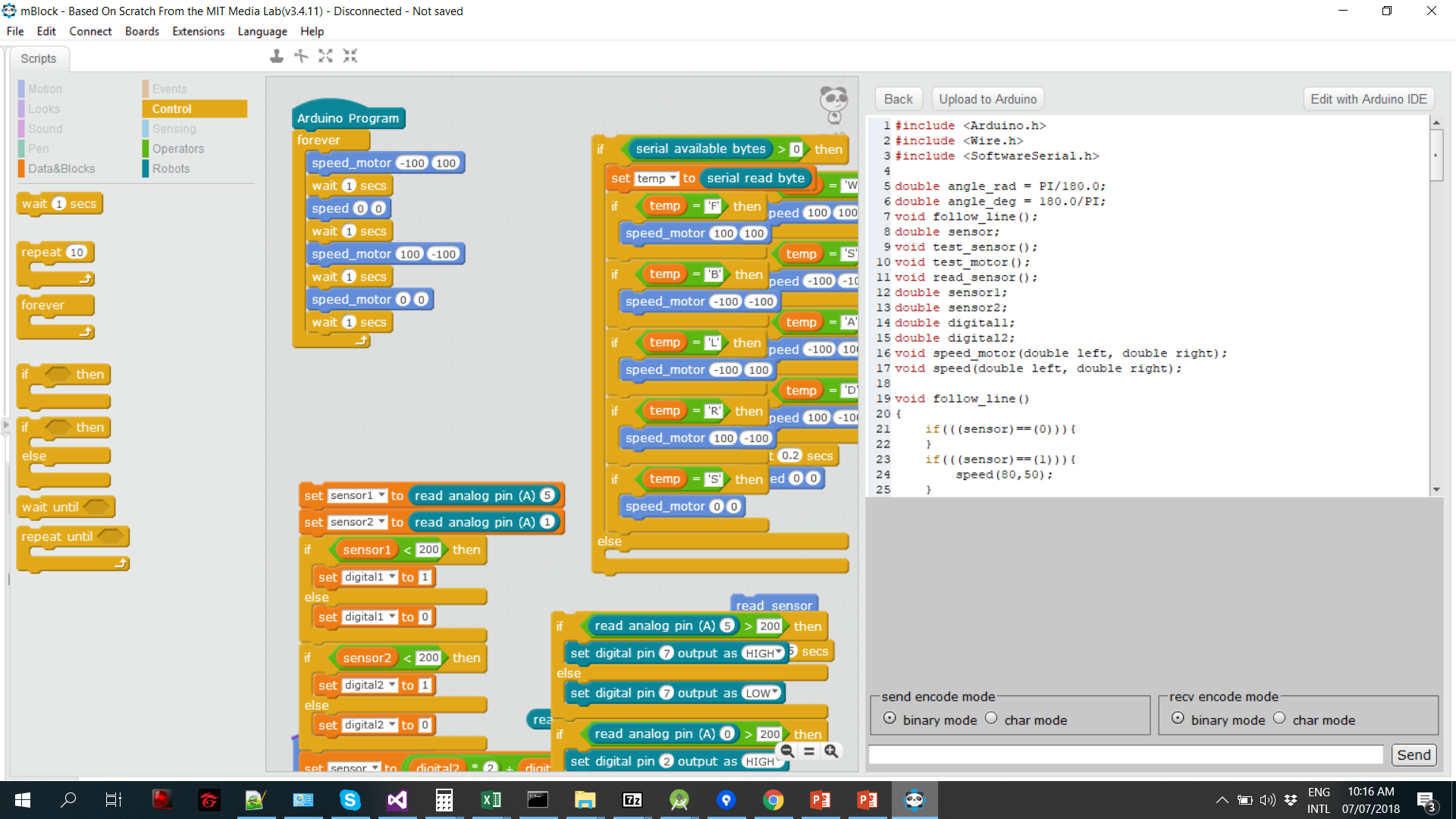